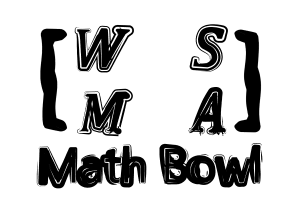 MS Mental Math
5th Annual WSMA Math Bowl
March 7th, 2015
This test material is copyright © 2015 by the Washington Student Math Association and may not be distributed or reproduced other than for nonprofit educational purposes without the expressed written permission of WSMA. www.wastudentmath.org.
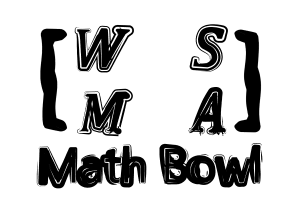 Problem 1
What is the value of (5!)^2?
Copyright © 2015 by the Washington Student Math Association
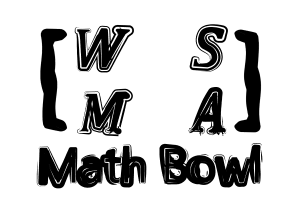 Problem 2
What is the sum of the first 6 numbers of fibonacci sequence?
Copyright © 2015 by the Washington Student Math Association
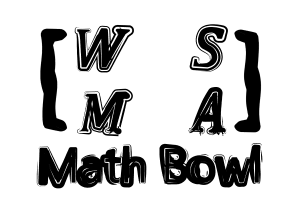 Problem 3
How many planes of symmetry does a cube have?
Copyright © 2015 by the Washington Student Math Association
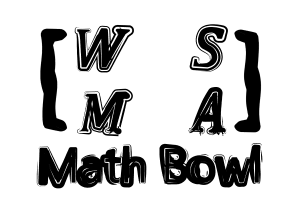 Problem 4
How many possible ways can you reach the point (2,8) in 10 steps if you start from the origin and can move 1 unit directly up or left every step?
Copyright © 2015 by the Washington Student Math Association
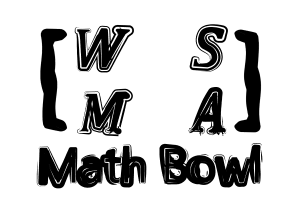 Problem 5
Matt has 1000 tiles numbered 1 to 1000. They all start with the white side up, the other side is black. Each tile he only flips if the white side is face up. He starts by flipping over the first tile. Then he flips over every other tile starting with the second. Then every third tile starting with the third. What will be the last tile to be flipped?
Copyright © 2015 by the Washington Student Math Association
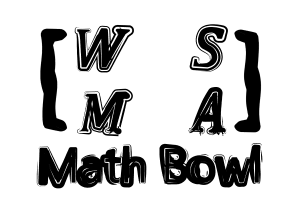 Problem 6
Calculate the probability that when you roll two standard six sided die, their sum is even.
Copyright © 2015 by the Washington Student Math Association
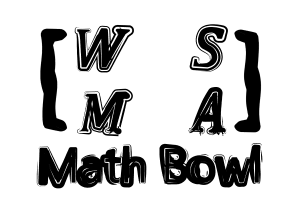 Problem 7
Find the units digit of 7²²²².
Copyright © 2015 by the Washington Student Math Association
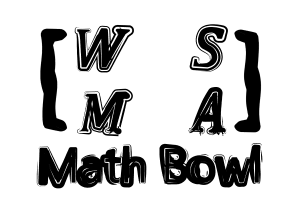 Problem 8
How many triangles can be formed in a regular five pointed star (figure may not be to scale)
Copyright © 2015 by the Washington Student Math Association
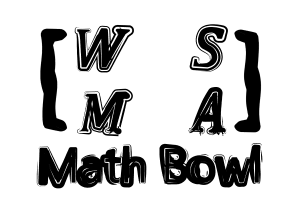 Problem 9
Bobby picks a random integer from 1-100. If that integer is prime, he multiplies it by 11. If not, he multiplies it by 1.25. What is the probability that Bobby’s result is even?
Copyright © 2015 by the Washington Student Math Association
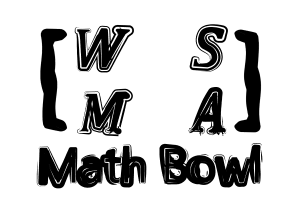 Problem 10
How many ways are there of arranging the letters in the world “BOB”?
Copyright © 2015 by the Washington Student Math Association
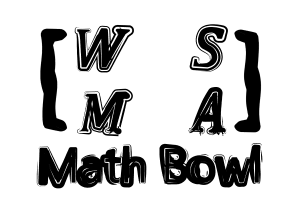 Problem 11
A pilot from Washington is flying a plane with 80 passengers, heading to New York. He makes a stop at Texas, then Illinois, then finally at New York. He picks up 20 passengers at Texas, and 6 passengers drop out. Then at Illinois, 30 passengers get on and 4 passengers drop out. In total, how many people are on the plane when they arrive at New York?
Copyright © 2015 by the Washington Student Math Association
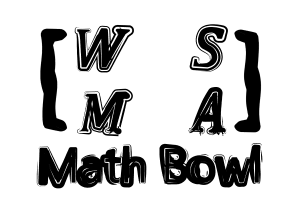 Problem 12
Six people are going to eat dinner. They sit at a table with 6 seats uniformly distributed on the sides, how many ways can these 6 arrange themselves?
Copyright © 2015 by the Washington Student Math Association
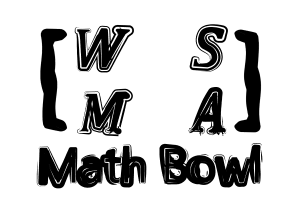 Problem 13
Order the following from the lowest to greatest: 4^1000, 5^800, 10^500.
Copyright © 2015 by the Washington Student Math Association
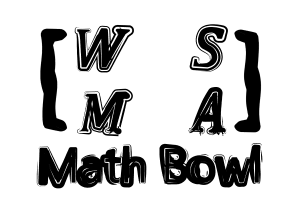 Problem 14
What is 4567^2-4566^2?
Copyright © 2015 by the Washington Student Math Association
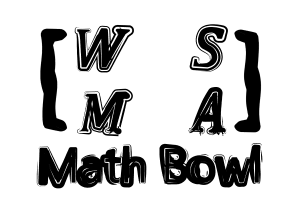 Problem 15
What is the equation of a line that goes through point (3a+1,2a+6) if the line is parallel to the line 6x=3y-5 if a is the root of the equation x^+10x+25. Answer in slope intercept form.
Copyright © 2015 by the Washington Student Math Association
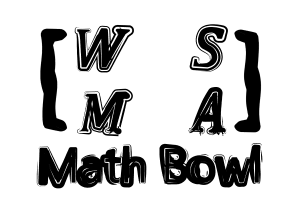 Problem 16
2^a +10=1034 What is a^3?
Copyright © 2015 by the Washington Student Math Association